RAZONES
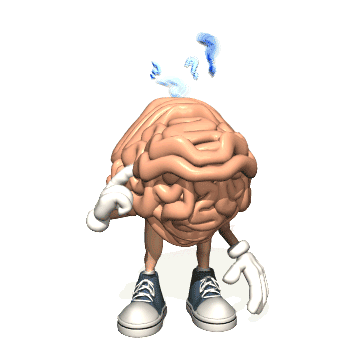 PROFESOR : Jesús Huaynalaya 
CURSO : Aritmética
5° Secc
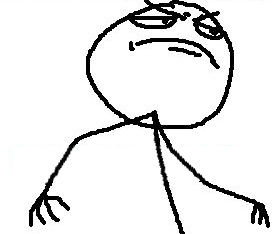 INTEGRANTES
Andres Murrugarra
Randy Infante
Angela Juarez
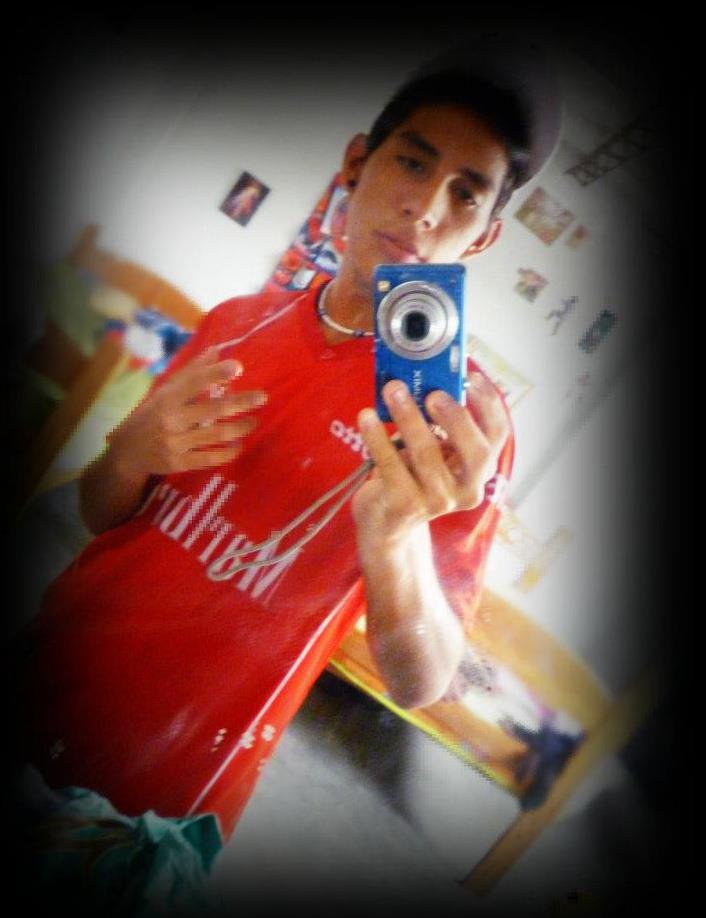 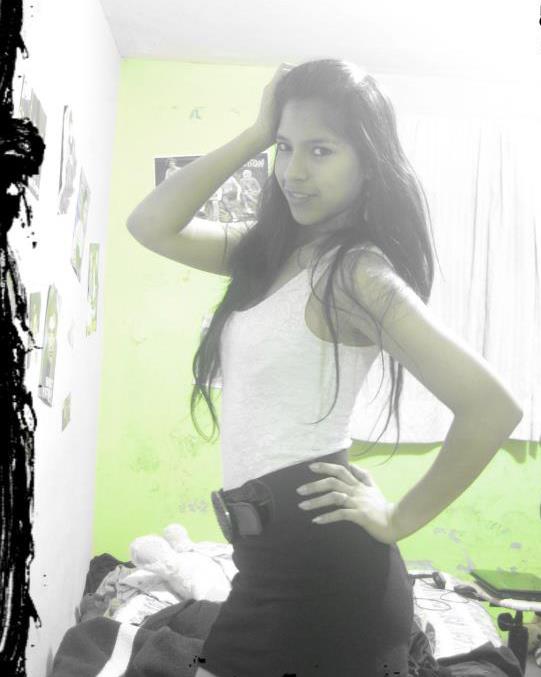 CONCEPTO
Una razón es una relación de comparación entre dos cantidades
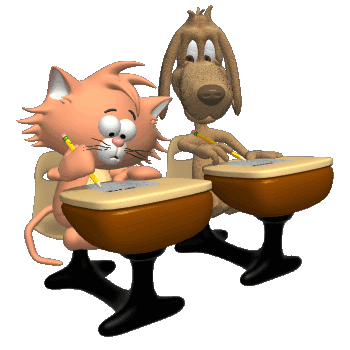 RAZÓN ARITMETICA
Es la diferencia indicada entre dichas cantidades

Ejemplo:  
 Hallar la razón aritmética entre 6 y 4.Se escribe 6-4, se lee 6 es a 4,6 se denomina antecedente y 4 consecuente.La razón por diferencia es 6-4 = 2
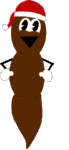 RAZÓN GEOMETRICA
Es el cociente indicado entre dichas cantidades
Ejemplo:
Hallar la razón geométrica 8 y 4.
Se escribe 8:4 o 8, se lee 8 es a 4,48 se denomina antecedente y 4 consecuente.
La razón por cociente es 8 % 4 = 2Obs.: Cuando se habla simplemente de “Razón” normalmente se entiende como razón geométrica o por cociente
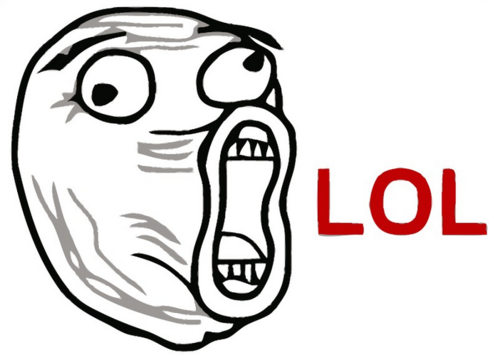 PROPORCIÓN ARITMÉTICA
Es la igualdad de dos razones aritméticas.
Ejemplo
a –b = c -d , se lee A es a B , como C es a d
Los términos a y d se denominan extremos, b y c se denominan medios .También a y c se llaman antecedentes y abydconsecuentes.•7 –5 = 10 –8,la razón es 2
Propiedad : La suma de los extremos es igual a la suma de los medios
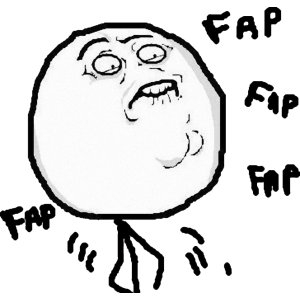 PROPORCIÓN GEOMETRICA
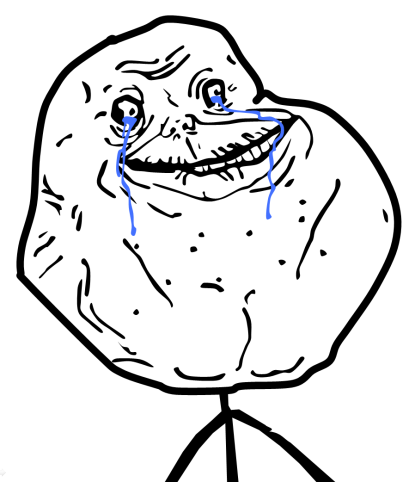 Es la igualdad de dos razones geométricas
     Ejemplo :   a      c
                            =         o     a:b::c:d
                         b     d                                                       
 Se lee es a b , como c es a d . Los términos a y d se denominan extremos , b y c se denominan medios. Igualmente a y c  se llaman antecedentes , b y d consecuentes .
Propiedades :- el producto de los extremos es igual al producto de los medios
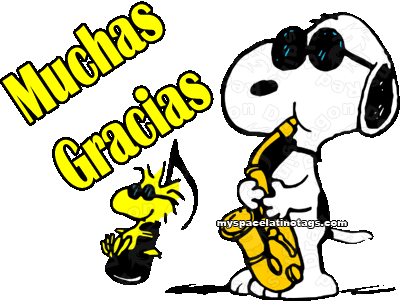 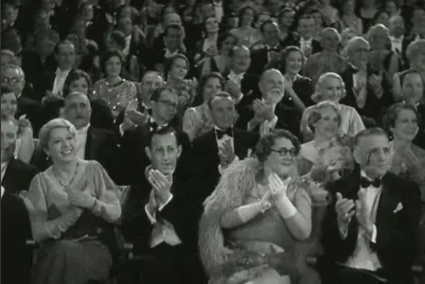 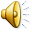